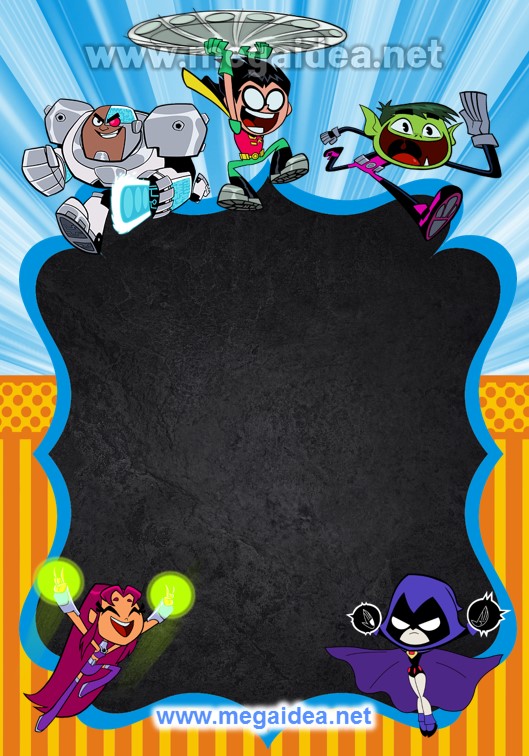 MARTIN
Cumple 5 Años
Te invito a mi Cumpleaños
Domingo  15
 de Noviembre
A las 16:00 hrs.
En Mi Casa
[Speaker Notes: ¿Quieres esta invitación sin marca de Agua? Cómpralo totalmente editable en https://bonifiesta.com/producto/invitacion-jovenes-titanes/]